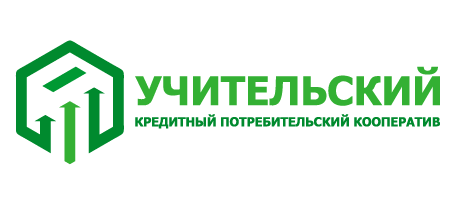 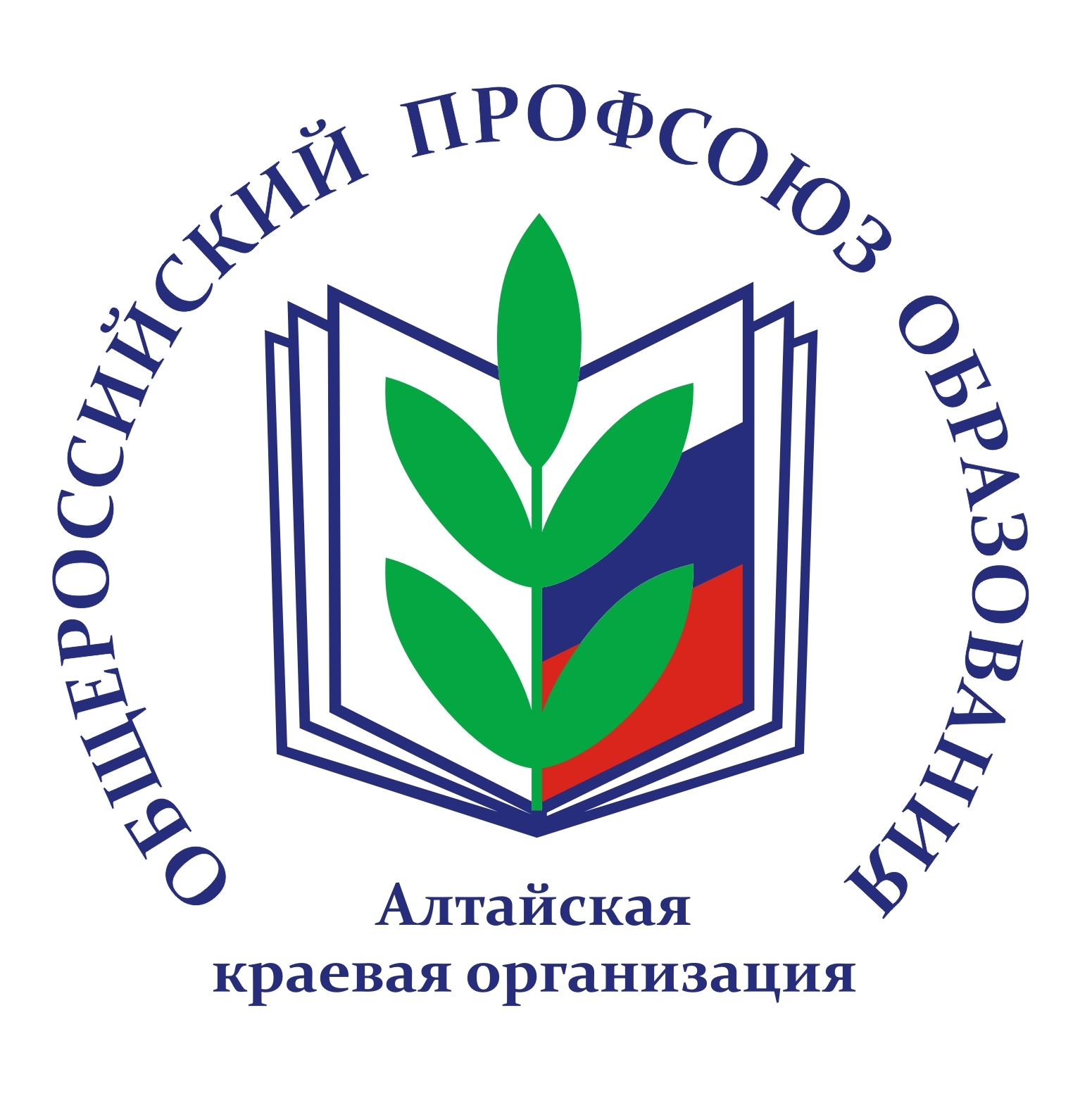 КПК Учительский (г. Чебоксары)Возможности для членов ПрофсоюзаАлтайской краевой организации
2021
В 2010 году Профсоюз учредил КПК «Учительский»http://moikpk.ru/
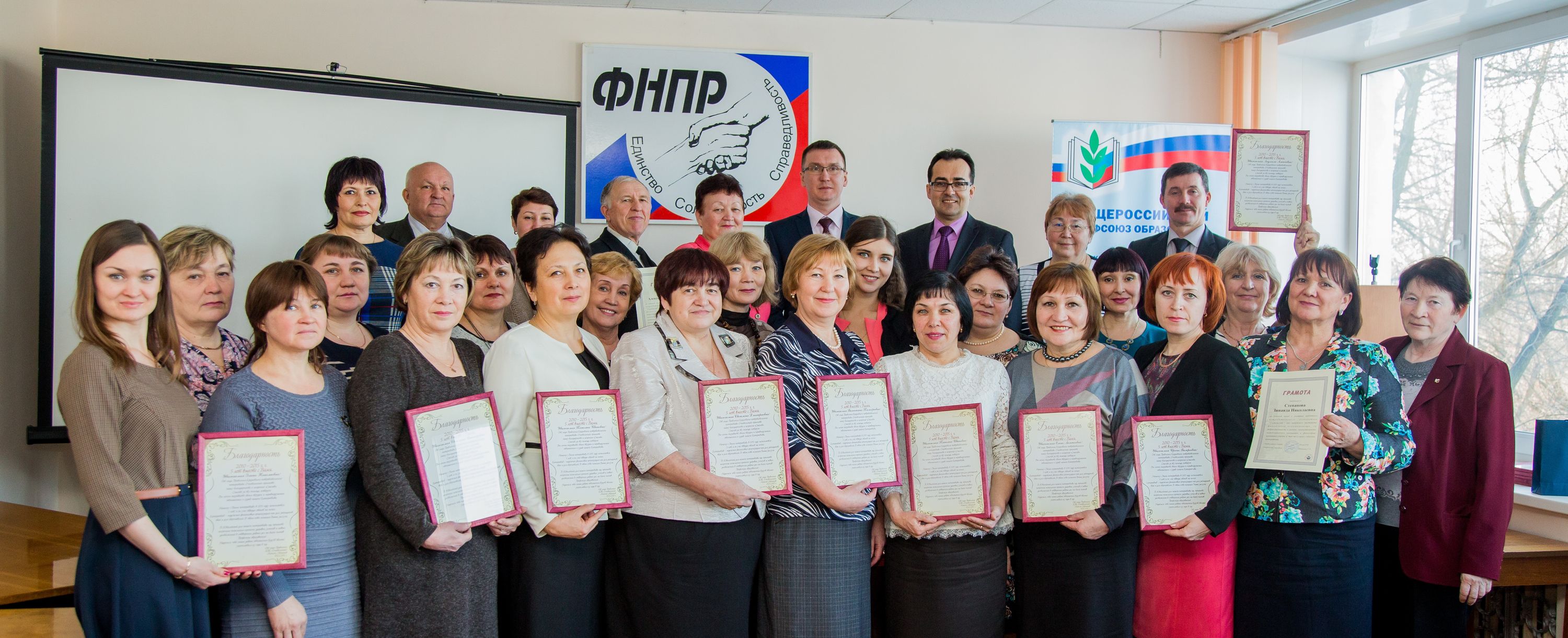 Для чего Профсоюз открыл кооператив?
Результаты КПК за 10 лет
1139
человек вступило в Кооператив
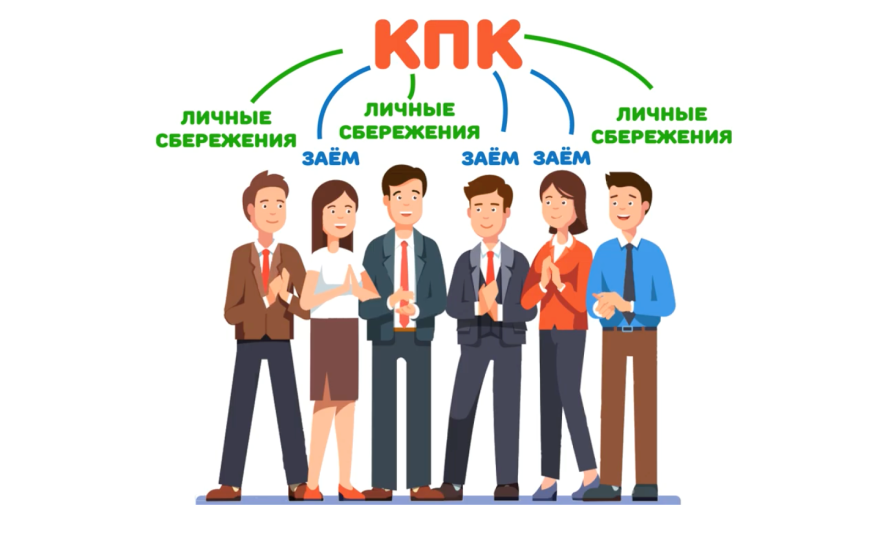 126 млн. 195 тыс.
рублей оформлено в займы
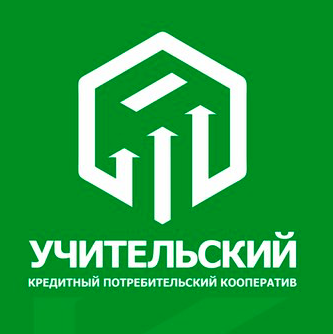 КПК Учительский сегодня
Один из ведущих кооперативов в системе Общероссийского Профсоюза образования

Активы: 12 млн. рублей
Портфель займов: 9 млн.
Портфель сбережений: 6,5 млн.
Паевой фонд: 3,7 млн.
Кол-во пайщиков: 635 лиц
Члены Профсоюза обращаются за займом в Профсоюз – важный фактор доверия к КПК
Заявки на займы
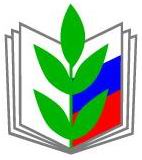 Районная
КООПЕРАТИВ
(проверка по БКИ, ФМС, ФССП, базе судебных производств)
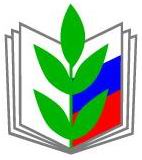 Городская
Рекомендации 
Профсоюза
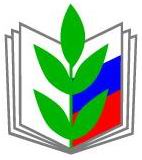 Районная
Одобрение качественных заявок. Верим не только «на слово» члену Профсоюза, а принимаем решение на основе большего количества собранной информации о претенденте на заём
Договоры займа
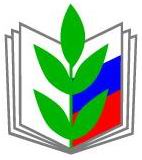 Районная
Отправляем по
электронной почте.
Подписываются в 
присутствии председателя
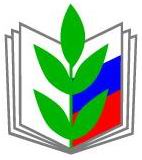 Городская
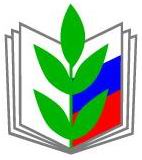 Районная
Доверие – главный принцип в работе
Деньги перечисляем безналичным путем
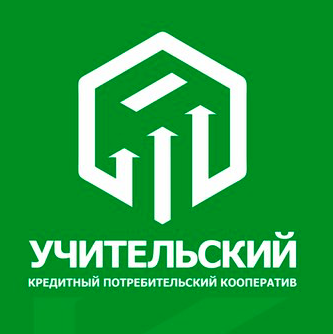 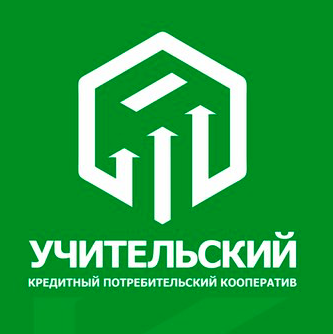 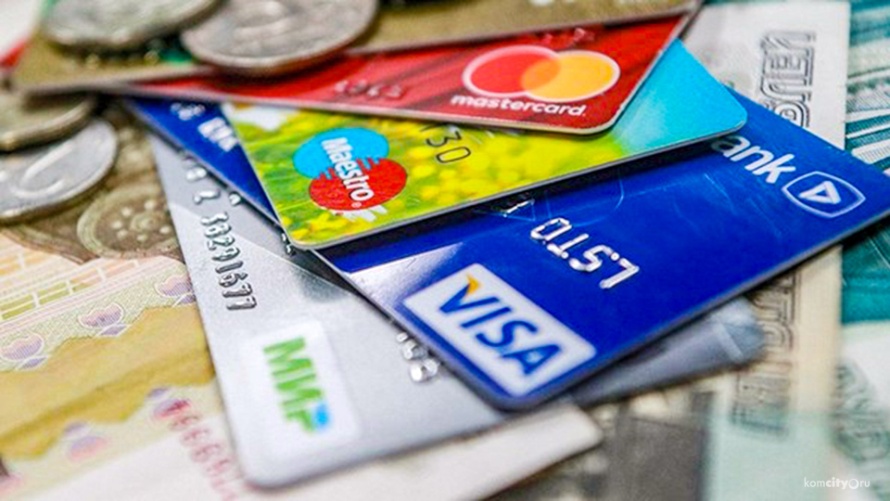 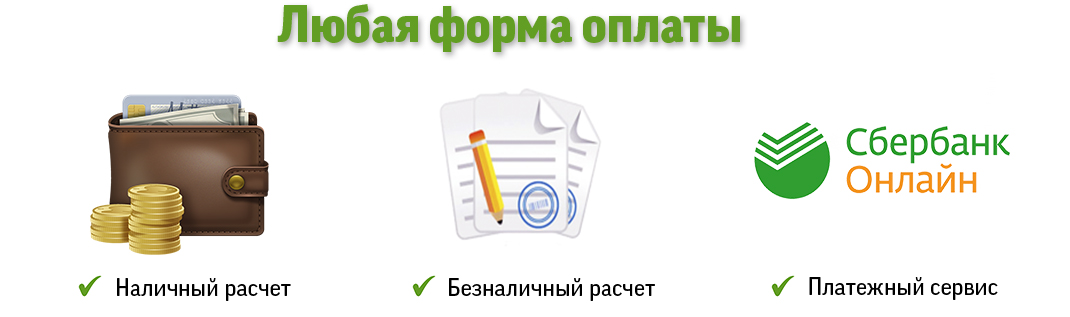 + волонтеры-бухгалтера
Мы гордимся взаимодействием с бухгалтериям ОУ
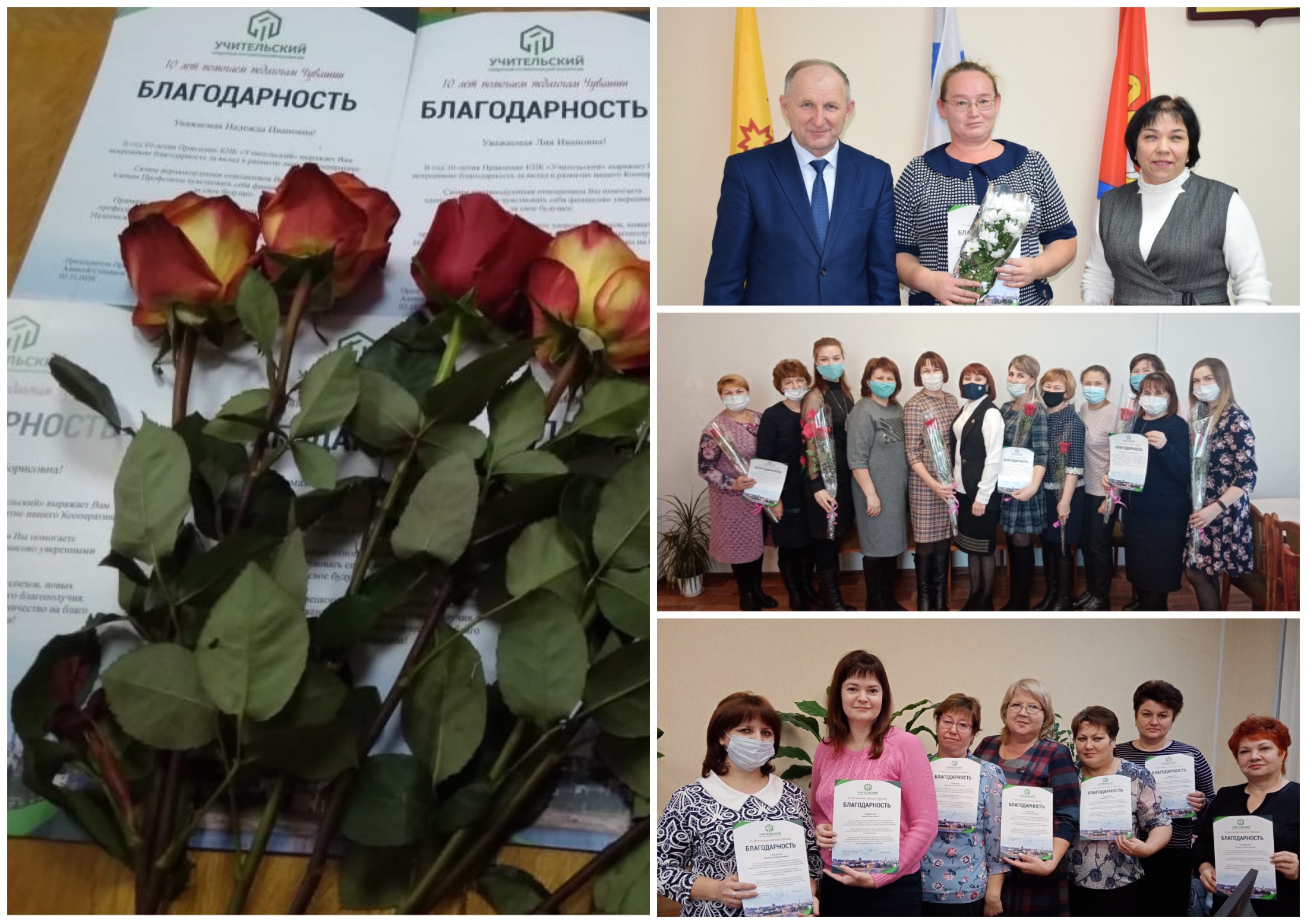 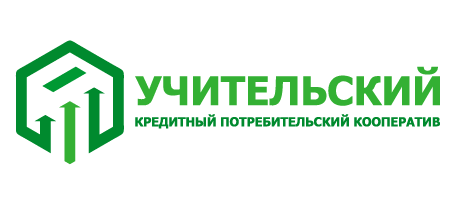 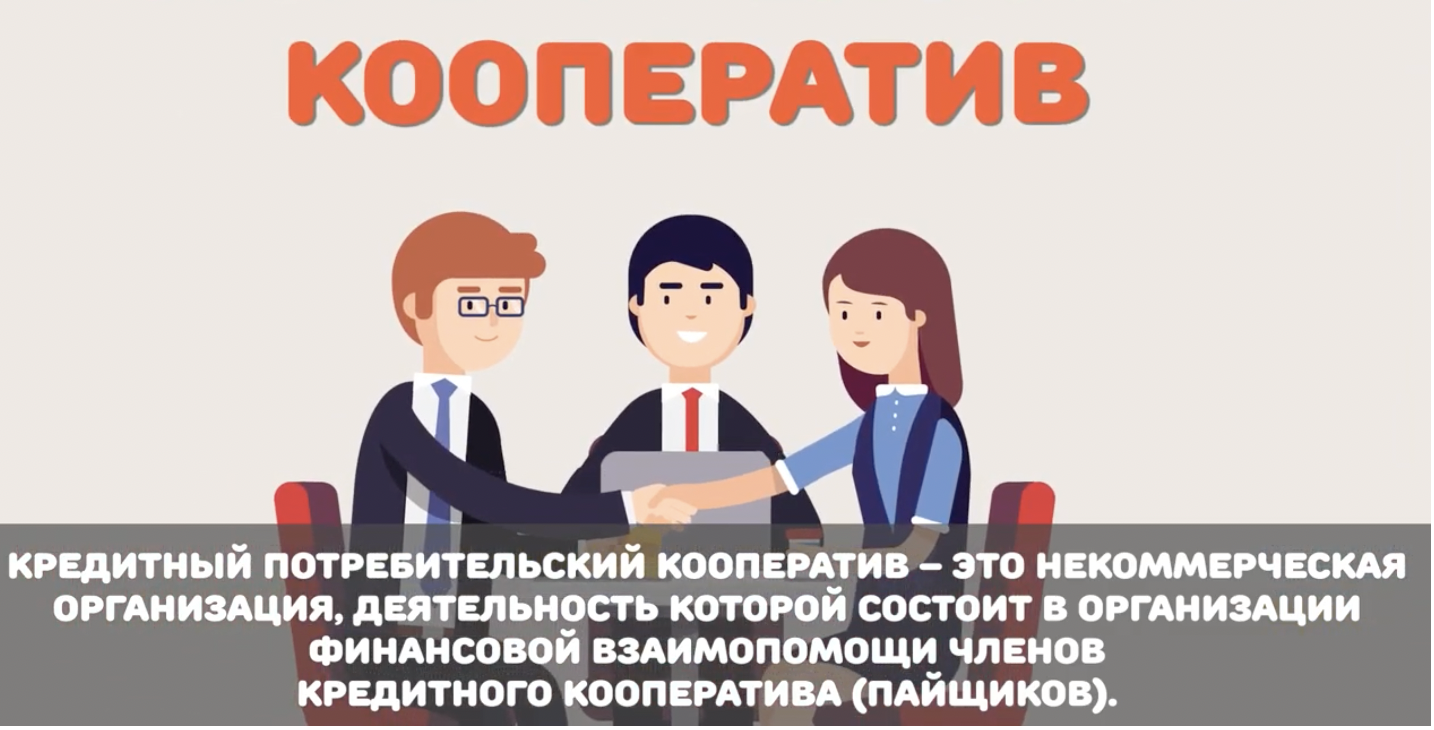 Что нужно, чтобы вступить в Кооператив
1
2
Написать заявление о вступлении
в Кооператив
Внести взносы в кооператив:
Вступительный взнос – 250 руб.
Паевой взнос – 500 руб.
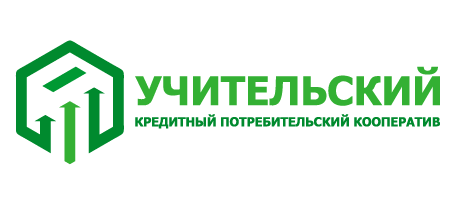 Программа «Взаимопомощь»
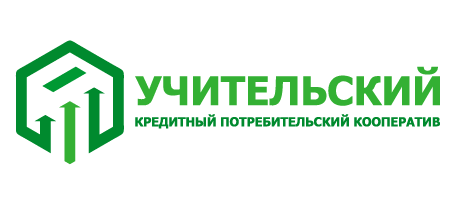 Программа «Взаимопомощь»
Ставка по займу – от 6% годовых
Максимальная сумма – зависит от паенакопления
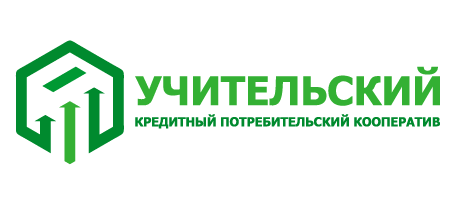 Принципы программы
накопления должны быть ежемесячными;
накапливать следует одинаковые суммы (например, ежемесячно по 500 руб. или по 1 000 руб.);
срок займа не должен превышать срока накоплений (на суммах до 50 тыс. руб. от этого принципа можно отступать);
максимальная сумма займа — до 5 размеров накопления.
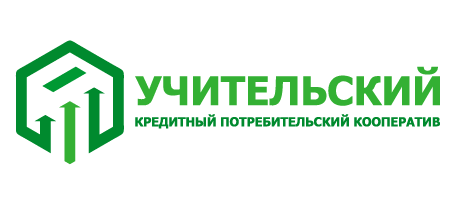 Программа «Сбережение»
51 млн. 717 тыс.
рублей оформленных сбережений
6 млн. 415 тыс.
рублей получено педагогами в виде %
Выгоду посчитайте сами
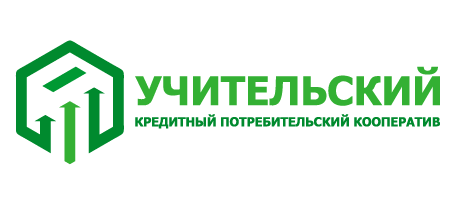 Какие документы понадобятся
1
2
3
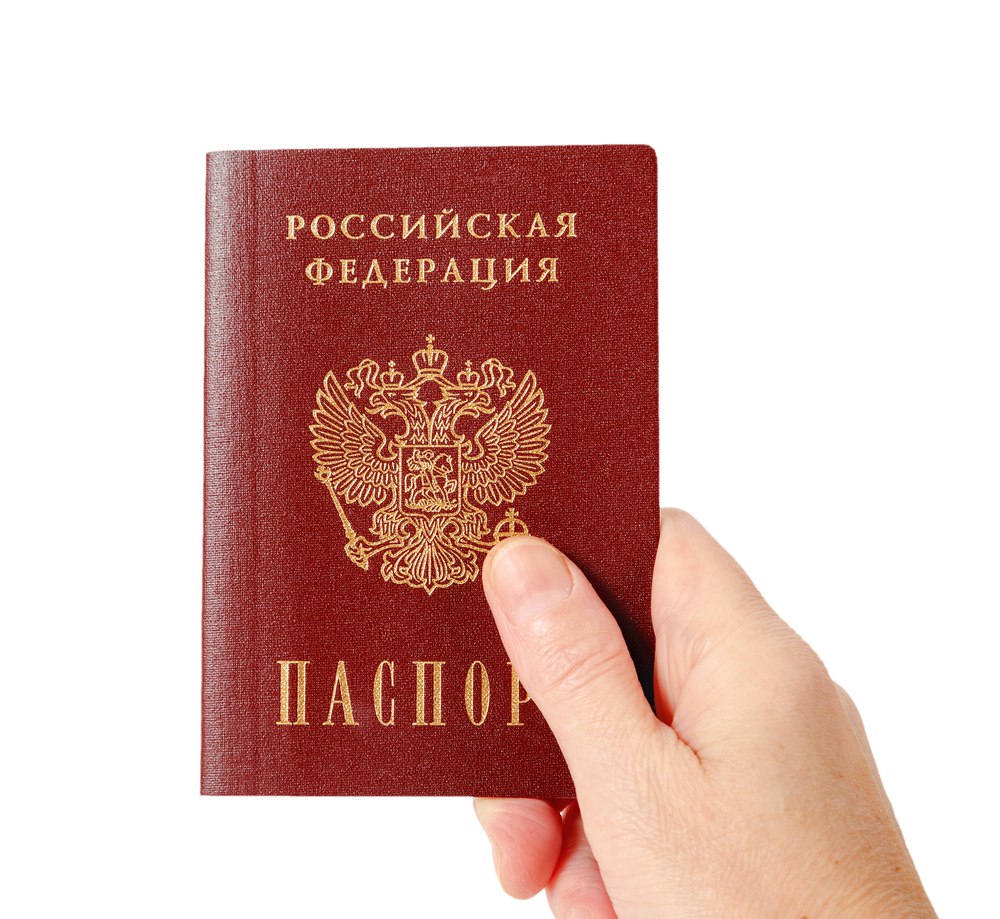 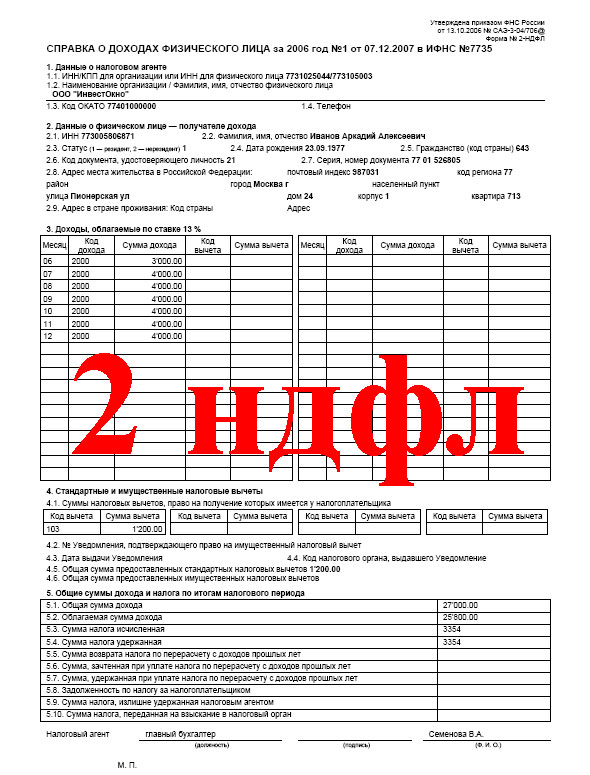 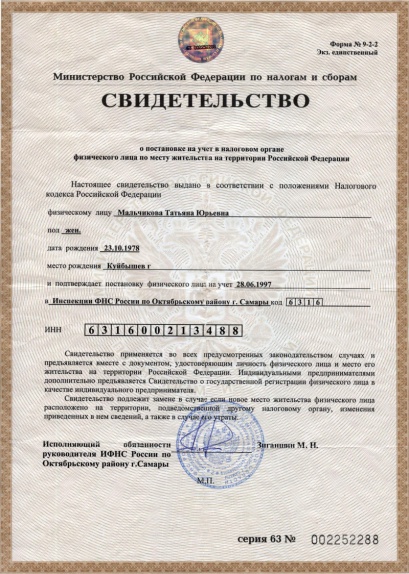 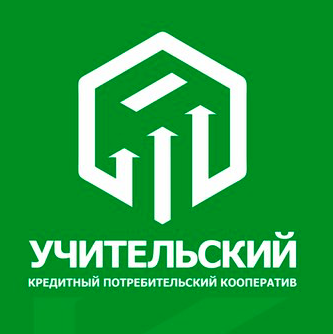 КПК Учительский сегодня

3 штатных сотрудника
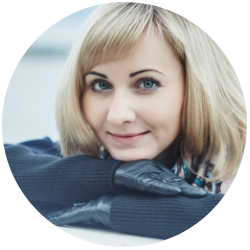 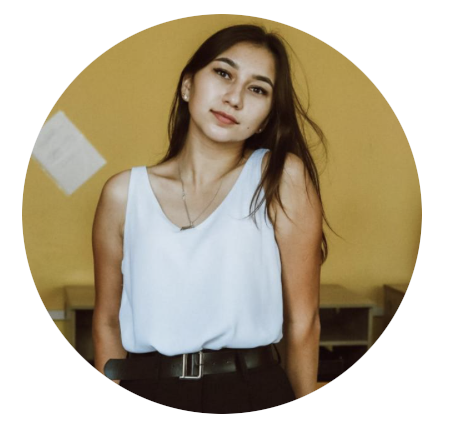 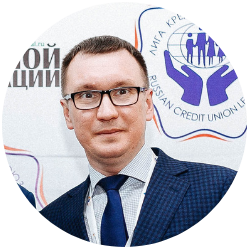 Алексей Степанов
Председатель правления
Инна Шпот
Главный бухгалтер
Анастасия Елагина
Кассир (стажер)
+ волонтеры
Председатели районных и городских организаций Профсоюза
В Алтайской краевой организации за КПК отвечает бухгалтер-ревизор
КОВЕЛЬКОВА Анастасия Валерьевна
тел. (3852) 63-98-98
8-913-215-15-15
Первой вслед за крайкомом к межрегиональному КПК присоединилась
БИЙСКАЯ городская 
организация Профсоюза
 (200 тыс.руб.)
Председатель 
Карпова Маргарита Борисовна
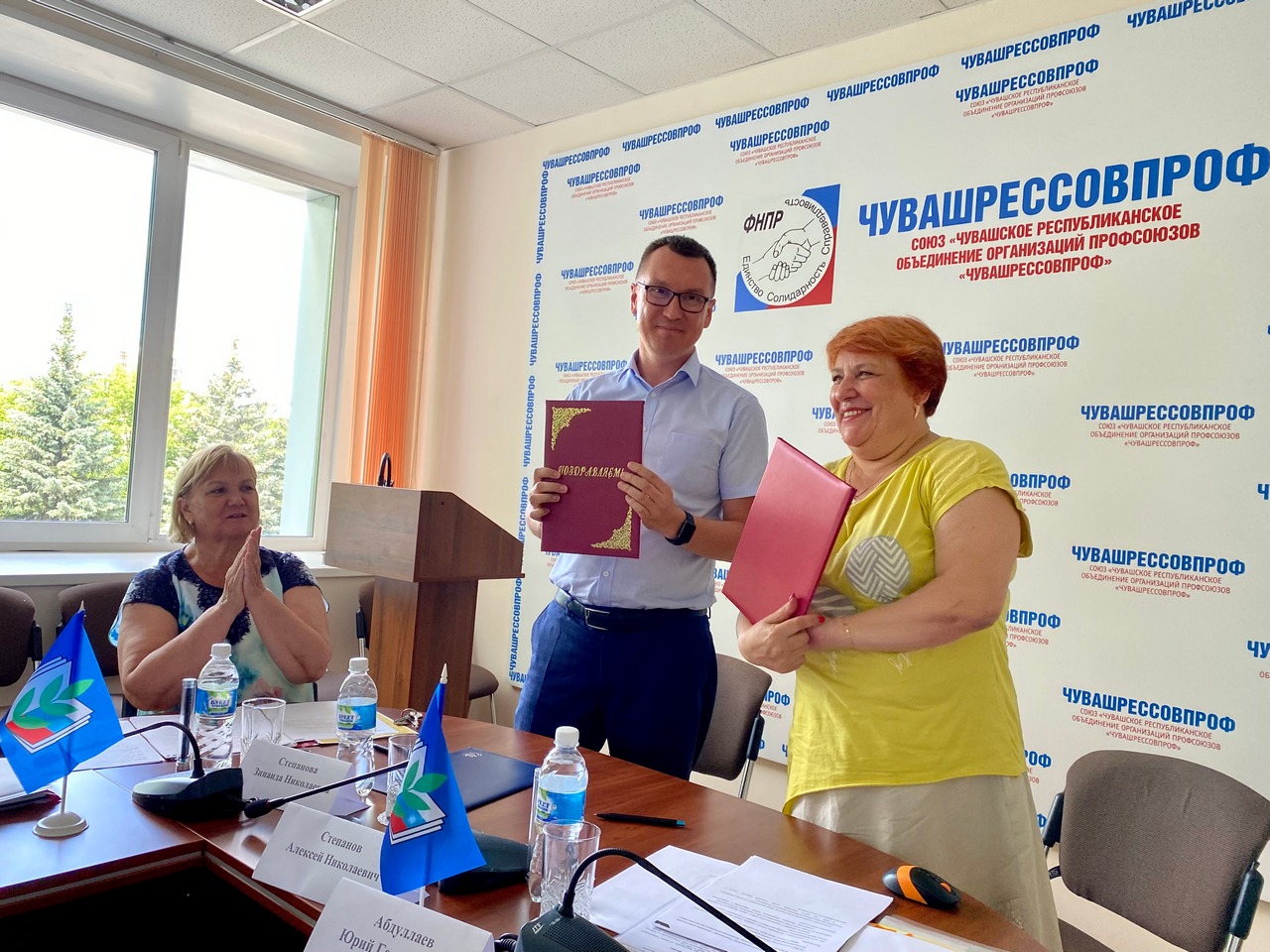